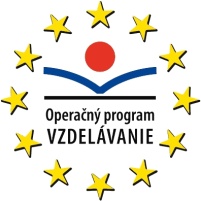 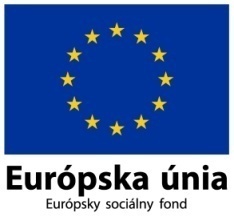 Základná škola, Slovenských dobrovoľníkov 122/7, Žilina
Vzdelanie pre lepší život
"Po stopách W.A.Mozarta"
Moderné vzdelávanie pre vedomostnú spoločnosť/Projekt je spolufinancovaný zo zdrojov EÚ
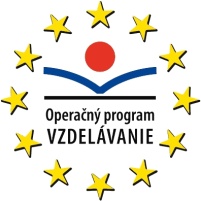 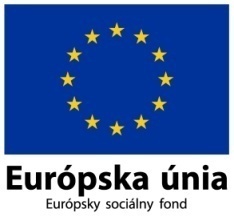 Exkurzia salzburg 02.12.2013 – 06.12.2013v rámci aktivity 1.3 Rozvoj  a overovanie kľúčových kompetencií žiakov na 2.stupni ZŠ
Viedeň – hudobné múzeum
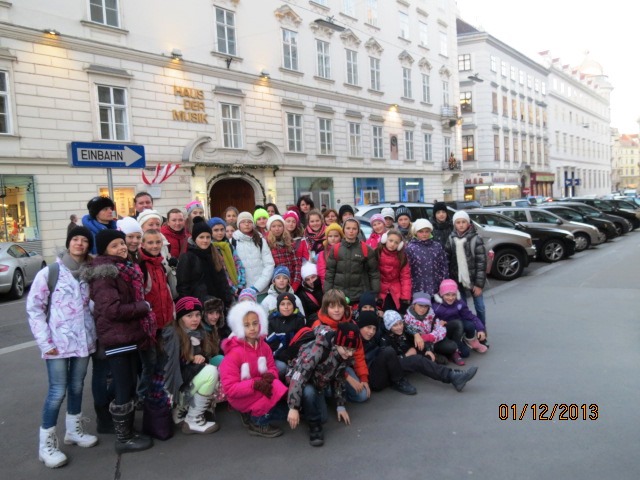 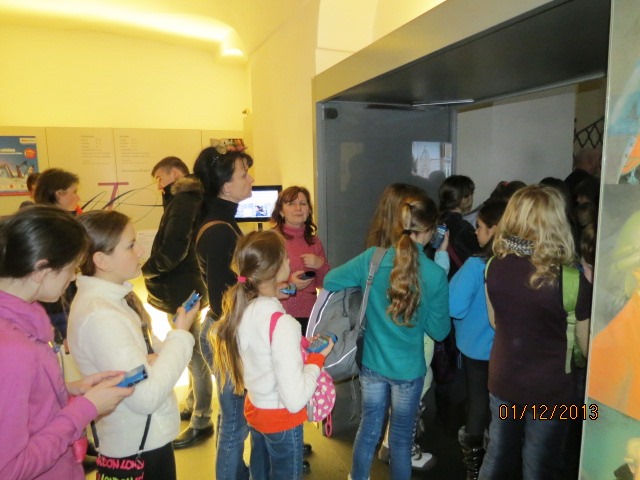 2
Moderné vzdelávanie pre vedomostnú spoločnosť/Projekt je spolufinancovaný zo zdrojov EÚ
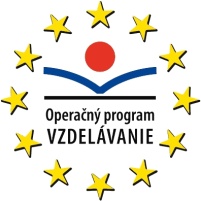 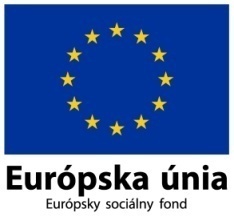 Exkurzia salzburg 02.12.2013 – 06.12.2013v rámci aktivity 1.3 Rozvoj  a overovanie kľúčových kompetencií žiakov na 2.stupni ZŠ
Mozartov dom vo Viedni
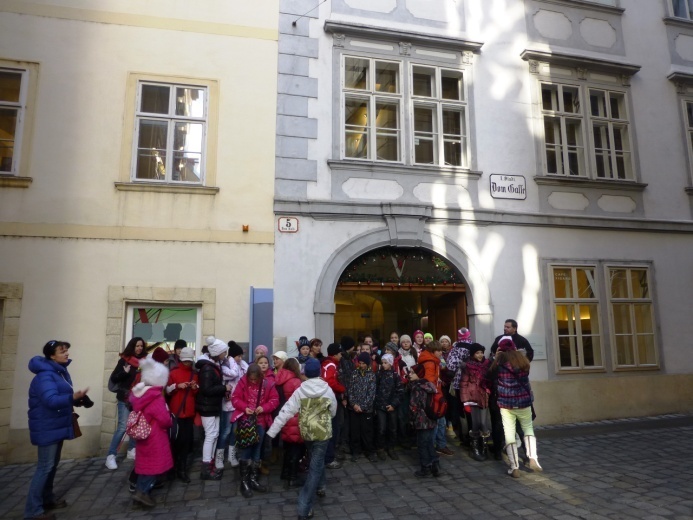 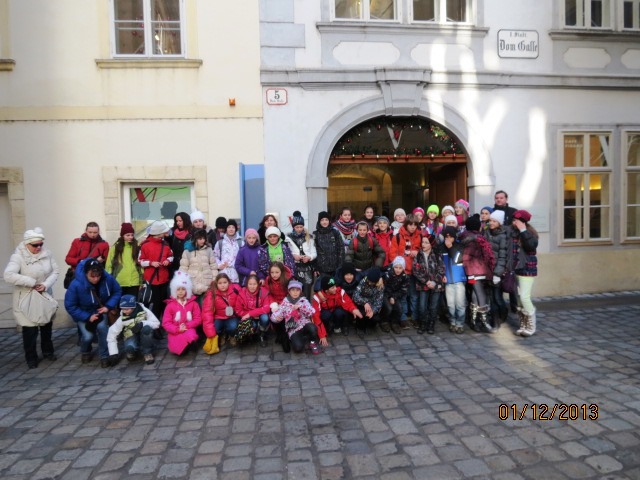 3
Moderné vzdelávanie pre vedomostnú spoločnosť/Projekt je spolufinancovaný zo zdrojov EÚ
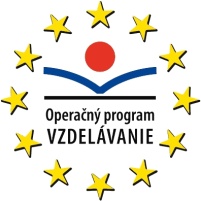 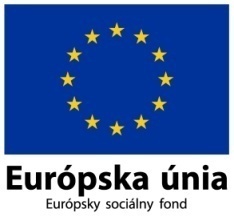 Exkurzia salzburg 02.12.2013 – 06.12.2013v rámci aktivity 1.3 Rozvoj  a overovanie kľúčových kompetencií žiakov na 2.stupni ZŠ
Viedeň
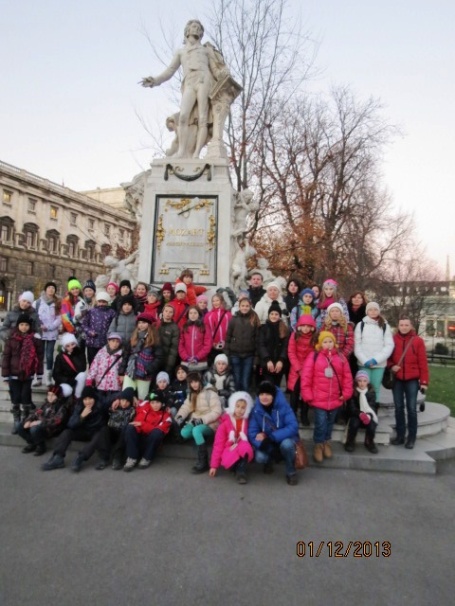 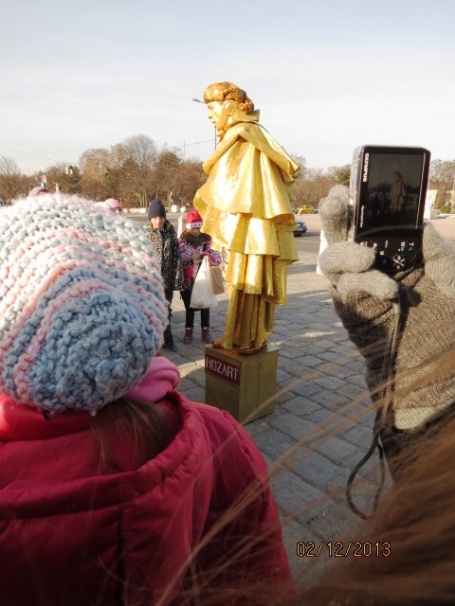 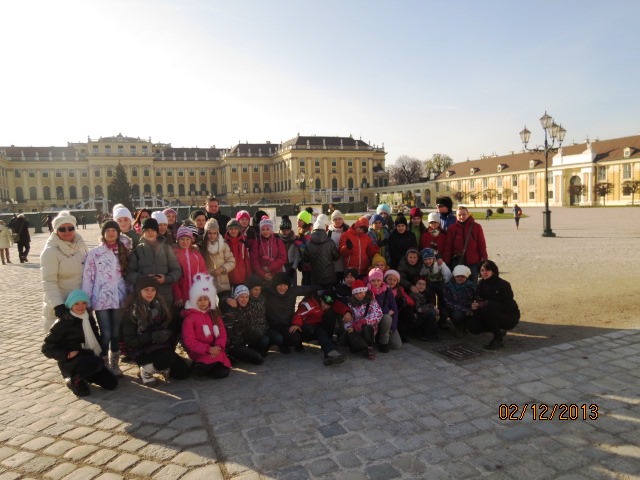 4
Moderné vzdelávanie pre vedomostnú spoločnosť/Projekt je spolufinancovaný zo zdrojov EÚ
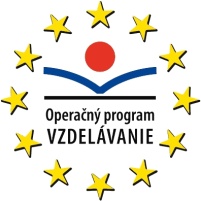 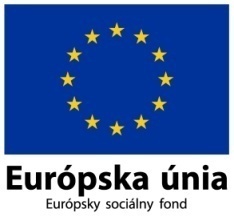 Exkurzia salzburg 02.12.2013 – 06.12.2013v rámci aktivity 1.3 Rozvoj  a overovanie kľúčových kompetencií žiakov na 2.stupni ZŠ
Mozartov hrob
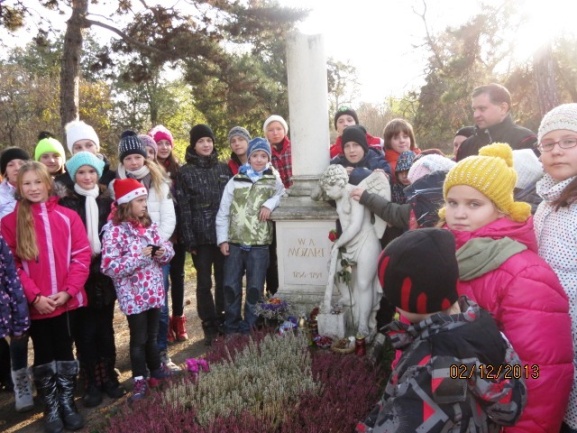 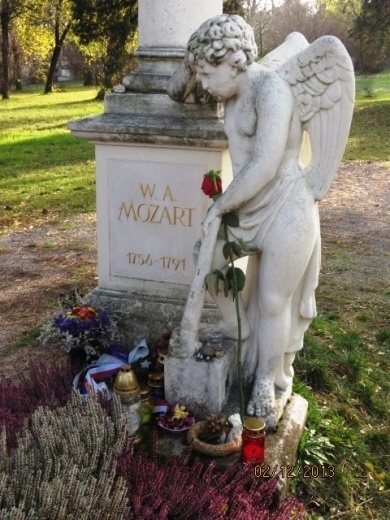 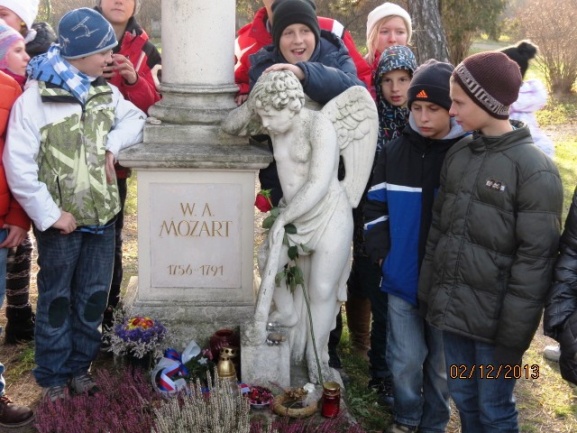 5
Moderné vzdelávanie pre vedomostnú spoločnosť/Projekt je spolufinancovaný zo zdrojov EÚ
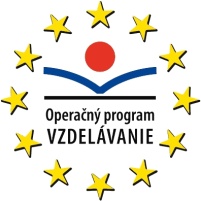 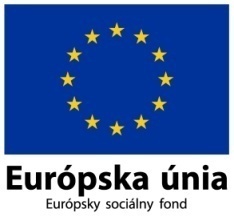 Exkurzia salzburg 02.12.2013 – 06.12.2013v rámci aktivity 1.3 Rozvoj  a overovanie kľúčových kompetencií žiakov na 2.stupni ZŠ
Ubytovanie
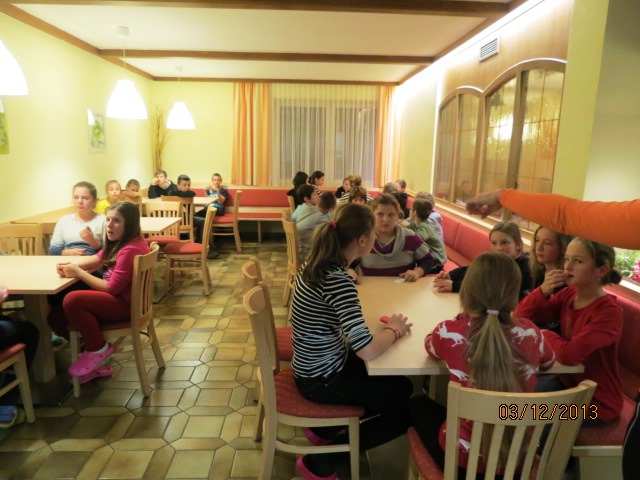 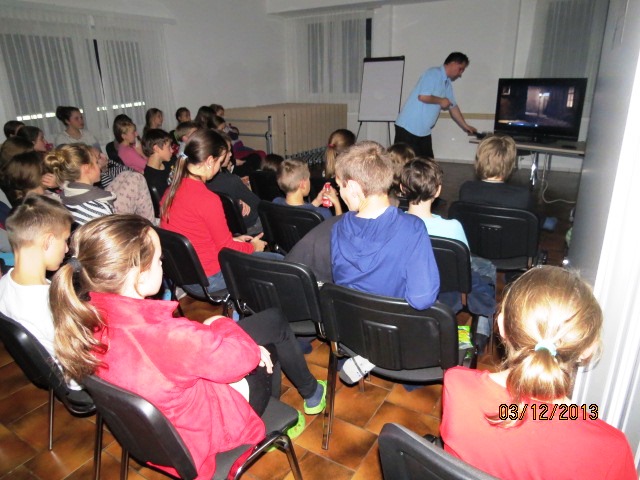 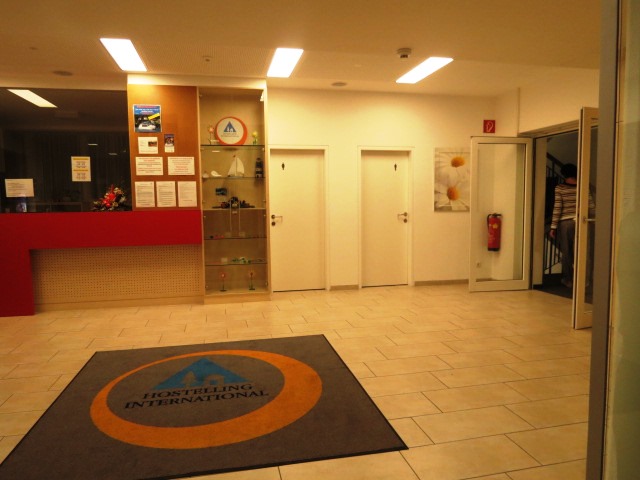 6
Moderné vzdelávanie pre vedomostnú spoločnosť/Projekt je spolufinancovaný zo zdrojov EÚ
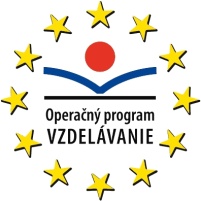 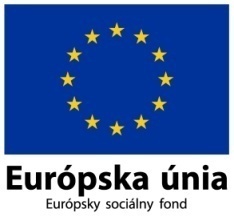 Exkurzia salzburg 02.12.2013 – 06.12.2013v rámci aktivity 1.3 Rozvoj  a overovanie kľúčových kompetencií žiakov na 2.stupni ZŠ
Hrob Mozartovej manželky
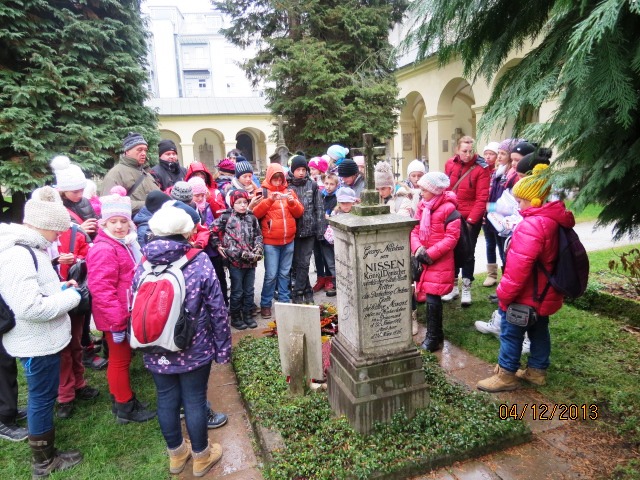 7
Moderné vzdelávanie pre vedomostnú spoločnosť/Projekt je spolufinancovaný zo zdrojov EÚ
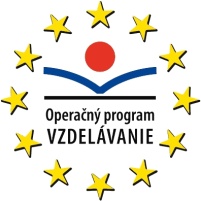 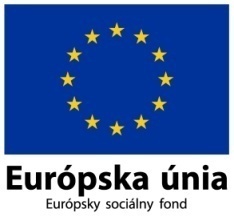 Exkurzia salzburg 02.12.2013 – 06.12.2013v rámci aktivity 1.3 Rozvoj  a overovanie kľúčových kompetencií žiakov na 2.stupni ZŠ
Oberndorf - vznik koledy Tichá noc
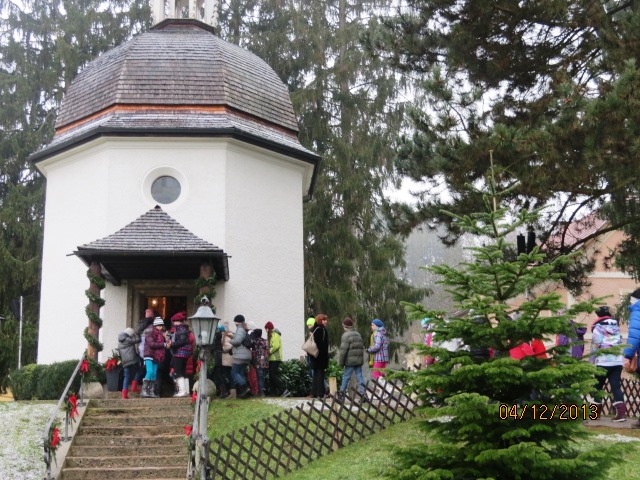 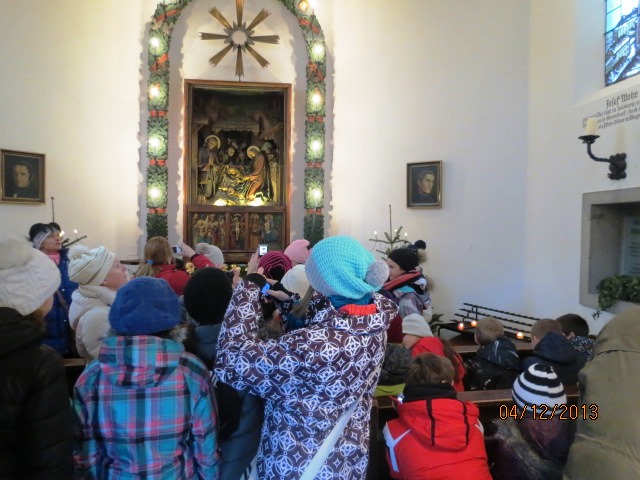 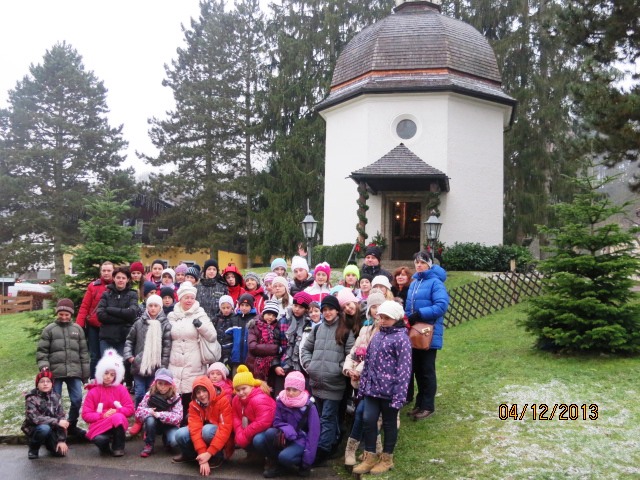 8
Moderné vzdelávanie pre vedomostnú spoločnosť/Projekt je spolufinancovaný zo zdrojov EÚ
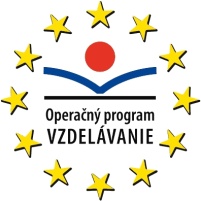 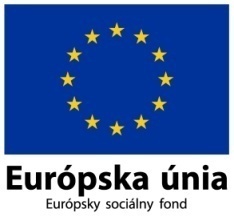 Exkurzia salzburg 02.12.2013 – 06.12.2013v rámci aktivity 1.3 Rozvoj  a overovanie kľúčových kompetencií žiakov na 2.stupni ZŠ
Mozartov rodný dom
Mozartov dom
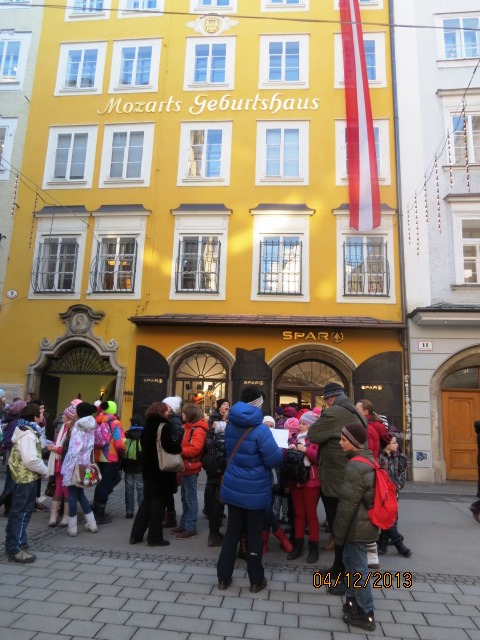 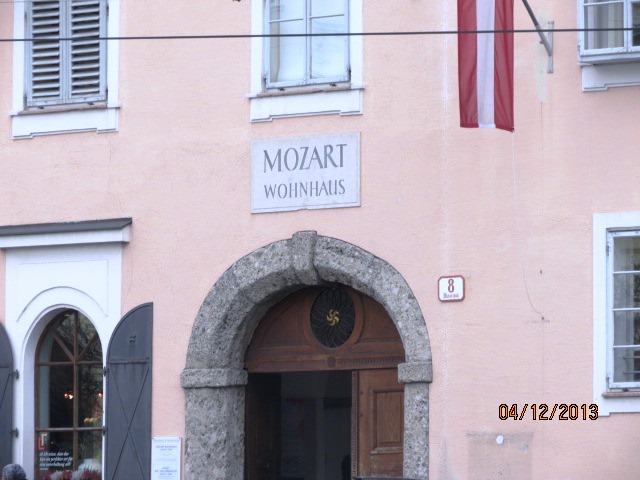 9
Moderné vzdelávanie pre vedomostnú spoločnosť/Projekt je spolufinancovaný zo zdrojov EÚ
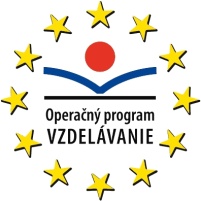 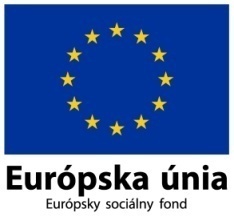 Exkurzia salzburg 02.12.2013 – 06.12.2013v rámci aktivity 1.3 Rozvoj  a overovanie kľúčových kompetencií žiakov na 2.stupni ZŠ
Sankt Gilgen - dom rodičov Mozarta
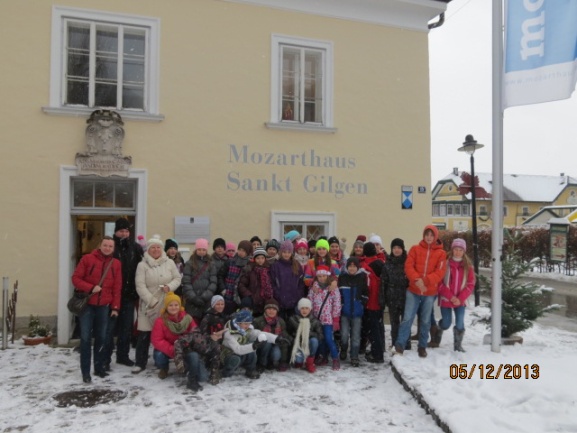 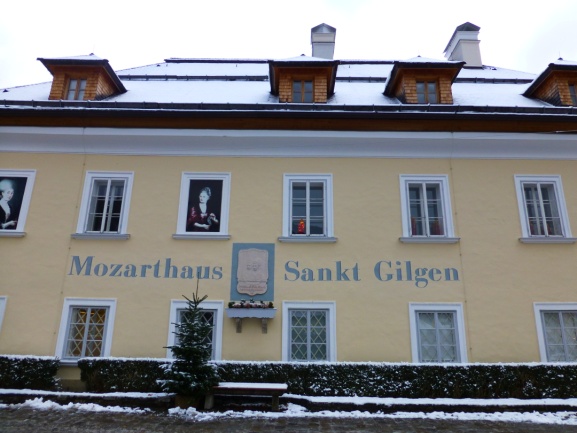 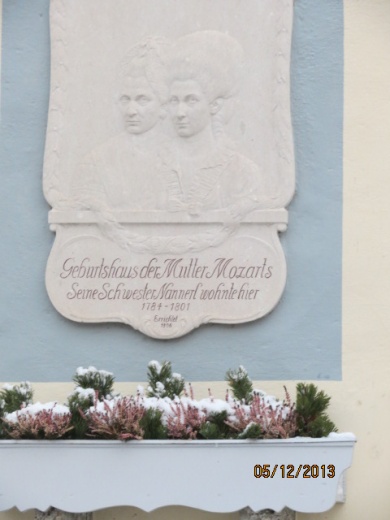 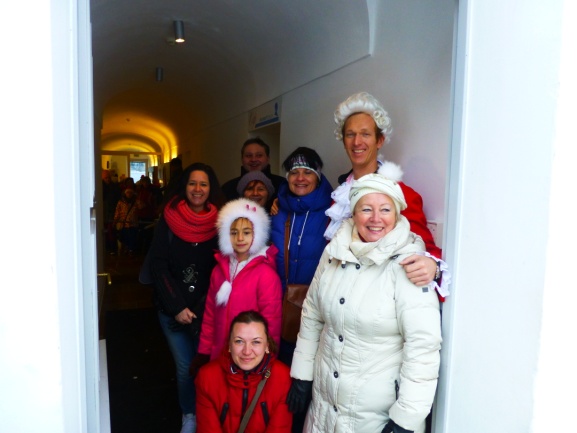 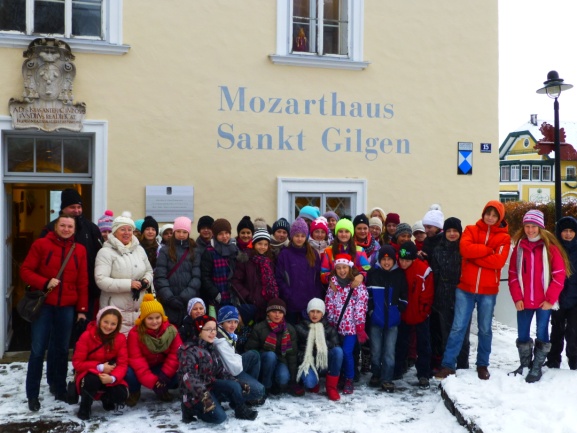 10
Moderné vzdelávanie pre vedomostnú spoločnosť/Projekt je spolufinancovaný zo zdrojov EÚ
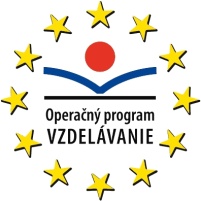 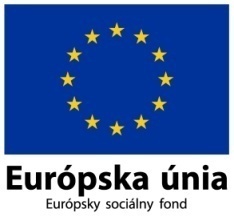 Exkurzia salzburg 02.12.2013 – 06.12.2013v rámci aktivity 1.3 Rozvoj  a overovanie kľúčových kompetencií žiakov na 2.stupni ZŠ
Múzeum hračiek
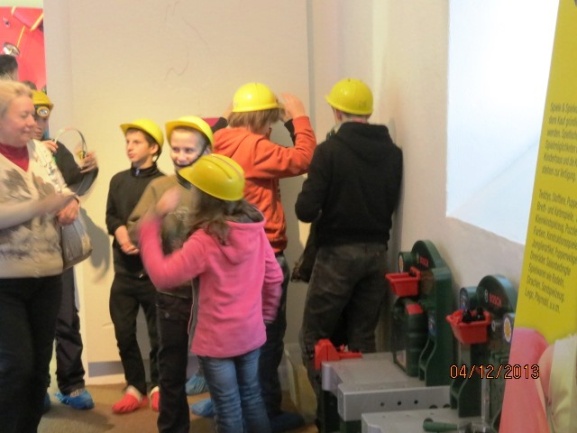 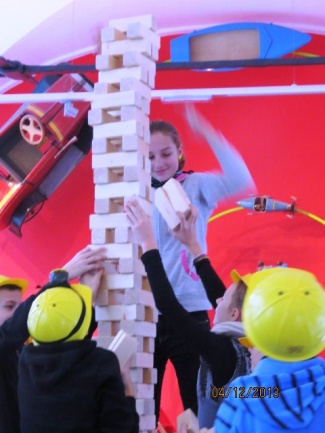 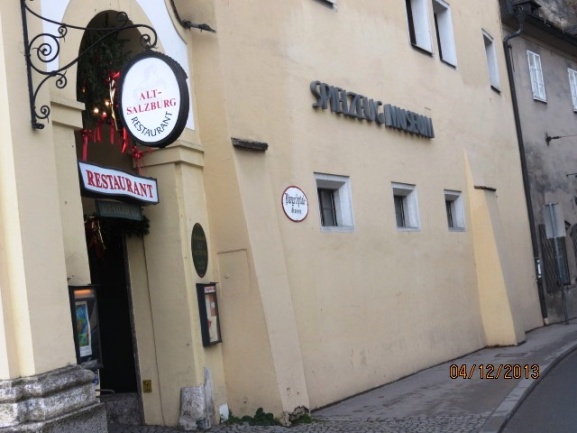 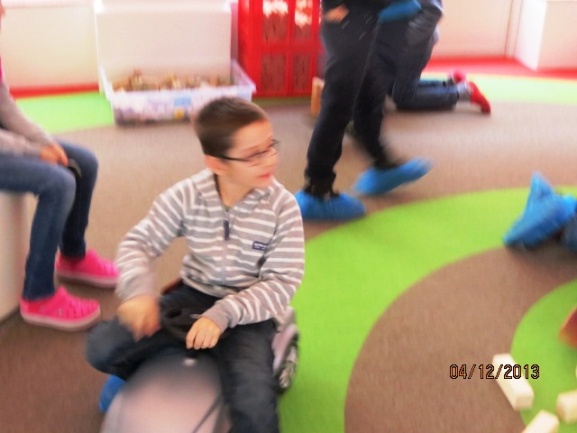 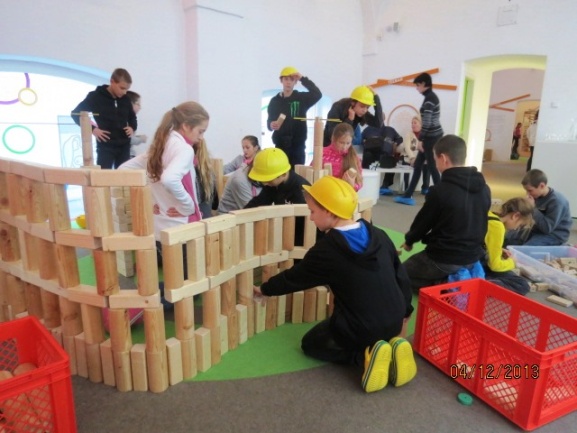 11
Moderné vzdelávanie pre vedomostnú spoločnosť/Projekt je spolufinancovaný zo zdrojov EÚ